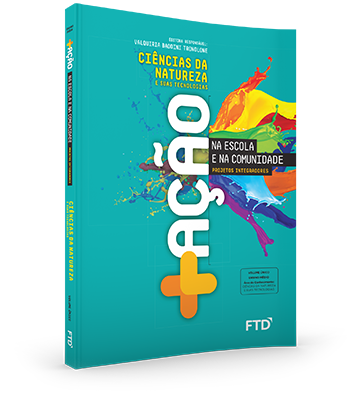 PROJETO
Fake news:como identificá-las e combatê-las?
Tema integrador: Mediação de conflitos
Plano de Aulas em PPT
O conteúdo deste PPT não faz parte nem foi avaliado em programas governamentais. Trata-se de uma iniciativa gratuita da FTD Educação para todas as escolas brasileiras.
Produto final
Elaboração de um painel informativo sobre fake news.
Professor indicado
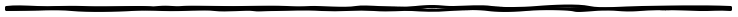 Biologia.
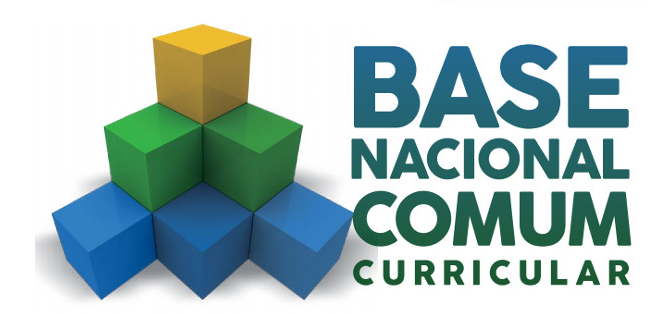 A BNCC neste projeto:
Competências gerais  7, 9 e 10
Competências específicas e habilidades:
Área de Ciências da Natureza e suas Tecnologias  competências específicas 2 e 3: EM13CNT207 e EM13CNT303.
Área de Linguagens e suas Tecnologias  competências específicas 1 e 3: EM13LGG102, EM13LGG104 e EM13LGG303.
Área de Matemática e suas Tecnologias  competência específica 1: EM13MAT101.
Área de Ciências Humanas e Sociais Aplicadas  competência específica 2: EM13CHS202.
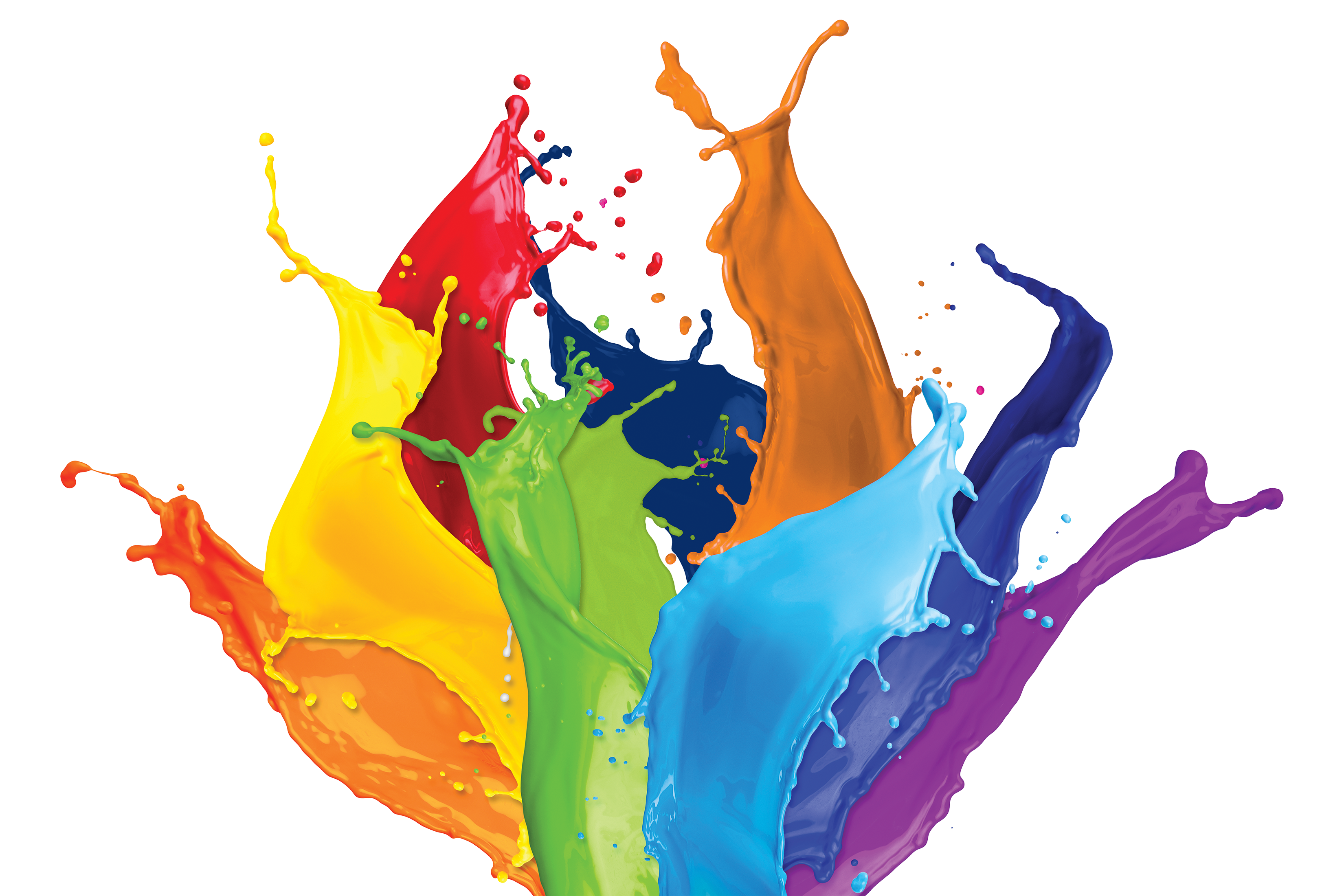 PLANEJAMENTO
16 aulas
*A quantidade de aulas pode ser adequada à realidade de cada professor.
Etapa 1 – Vamos começar
Páginas do livro
110 e 111
Data da aula

___ /___ /____
Etapa 1 – Vamos começar
Páginas do livro 112 a 115
Data da aula

___ /___ /____
Etapa 2 – Saber e Fazer
Páginas do livro 116 e 117
Data da aula

___ /___ /____
Etapa 2 – Saber e Fazer
Páginas do livro
118 e 119
Data da aula

___ /___ /____
Etapa 2 – Saber e Fazer
Páginas do livro
119 a 122
Data da aula

___ /___ /____
Etapa 2 – Saber e Fazer
Páginas do livro
123 e 124
Data da aula

___ /___ /____
Etapa 2 – Saber e Fazer
Página do livro
125
Data da aula

___ /___ /____
Etapa 2 – Saber e Fazer
Página do livro 125
Data da aula

___ /___ /____
Etapa 2 – Saber e Fazer
Páginas do livro
126 e 127
Data da aula

___ /___ /____
Etapa 2 – Saber e Fazer
Páginas do livro
128 e 129
Data da aula

___ /___ /____
Etapa 2 – Saber e Fazer
Páginas do livro
130 a 132
Data da aula

___ /___ /____
Etapa 3 – Para finalizar
Páginas do livro
133 a 135
Data da aula

___ /___ /____
Etapa 3 – Para finalizar
Páginas do livro
133 a 135
Datas das aulas

___ /___ /____

___ /___ /____
Etapa 3 – Para finalizar
Páginas do livro
133 a 135
Data da aula

___ /___ /____
Etapa 3 – Para finalizar
Páginas do livro
133 a 135
Data da aula

___ /___ /____